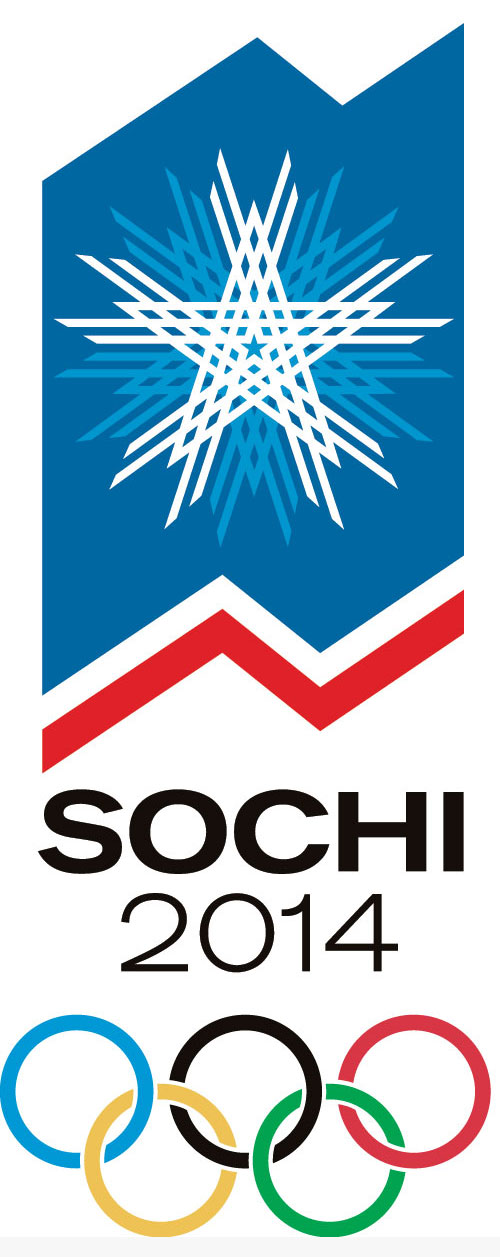 Викторина
«Олимпийские игры в Сочи»
1 вопрос
Первым российским факелоносцем «Сочи-2014» стал:

Фигурист Евгений Плющенко.
Хоккеист Александр Овечкин.
Конькобежец Иван Скобрев.
Фигуристка Ирина Роднина.
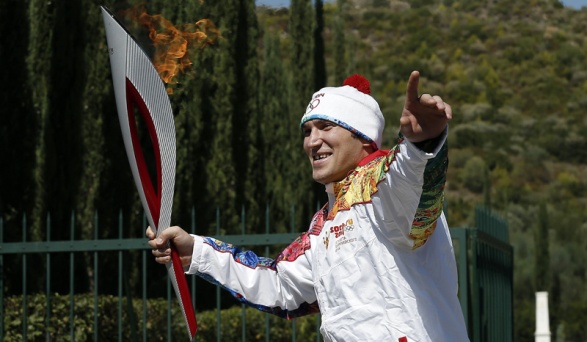 Правильный ответ
«b»

Хоккеист 
Александр Овечкин
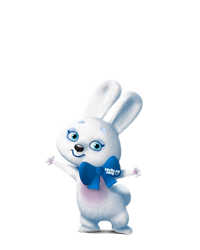 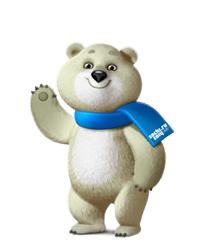 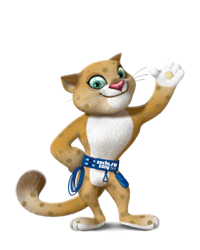 2 вопрос
Определите правильное название олимпийских талисманов:

Белый Мишка, Весёлый Зайчик, Счастливый Леопард
Белый Медведь, Заяц, Леопард
Мишка, Зайчик, Леопардик
Белый Мишка, Зайка, Леопард
Правильный ответ
«d»

Белый Мишка, 
Зайка, 
Леопард
3 вопрос
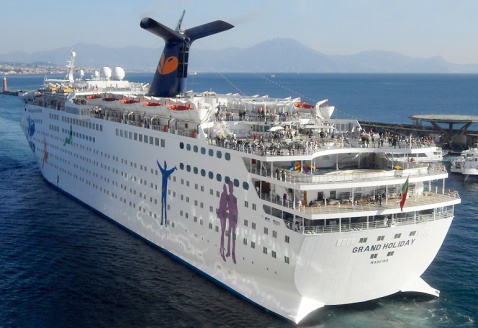 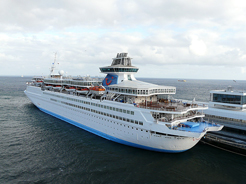 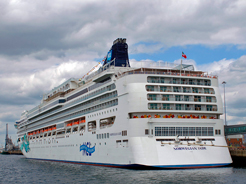 Во время проведения Олимпиады круизные лайнеры используются для:

Путешествий по Чёрному морю.
В качестве ресторанов и кинотеатров.
Комфортабельного размещения гостей.
Проведения соревнований.
Правильный ответ
«с»

	Для
	комфортабельного размещения гостей.

	NORWEGIAN JADE 
	Круизный лайнер нового поколения.К услугам гостей лайнера: 12 пассажирских палуб, 1190 комфортабельных кают на 2376 мест.
4 вопрос
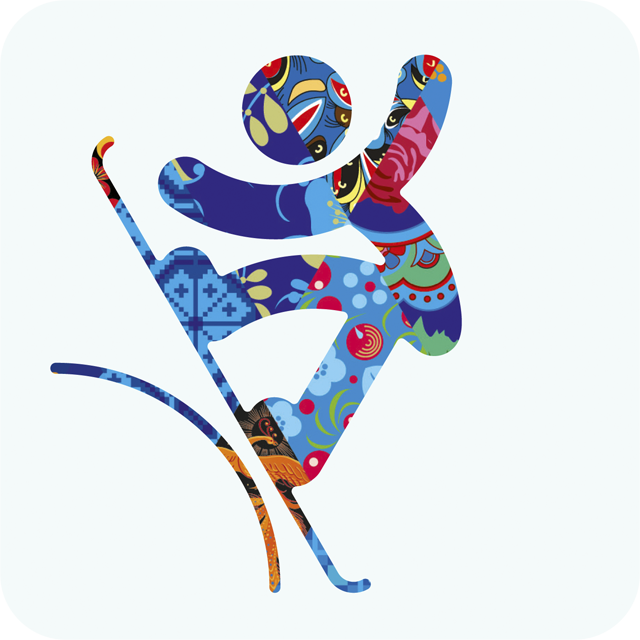 Этот значок обозначает вид спорта:

Лыжные гонки.
Прыжки на лыжах с трамплина.
Сноуборд.
Фристайл.
Правильный ответ
«С»

Сноуборд
5 вопрос
На Олимпиаде в Сочи введён новый вид соревнований. Какой?

Прыжки с трамплина.
Эстафета в санном спорте.
Эстафета в биатлоне.
Бег на коньках на дистанции 5000 м (мужчины).
Правильный ответ
«b»

Эстафета в санном спорте
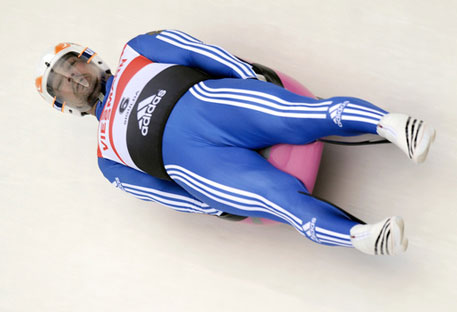 6 вопрос
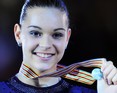 Определите вид спорта самой молодой участницы олимпийской сборной - Аделины Сотниковой :

Санный спорт.
Лыжные гонки.
Фигурное катание на коньках.
Сноуборд.
Правильный ответ
«с»
Фигурное катание на коньках.
7 вопрос
На Олимпиаде в Сочи для защиты спортсменов от отравлений запретили подавать некоторые продукты питания и блюда. Определите разрешённое блюдо (или продукт).

Сыр из пастеризованного молока.
Вяленая и сушёная рыба.
Макароны по-флотски.
Мясные, овощные консервы собственного производства.
Правильный ответ
«а»
Сыр из пастеризованного молока.
8 вопрос
Спортивный комплекс «Лаура» предназначен для проведения соревнований:

Конькобежного спорта.
Фигурного катания, шорт-трека.
Кёрлинга.
Лыжного спорта, лыжного двоеборья, биатлона.
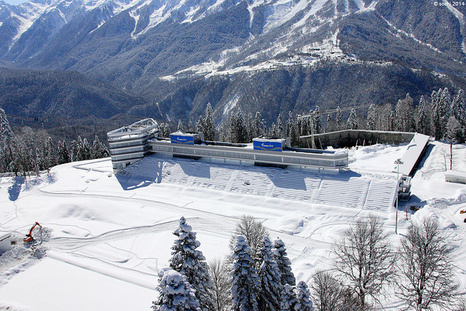 Правильный ответ
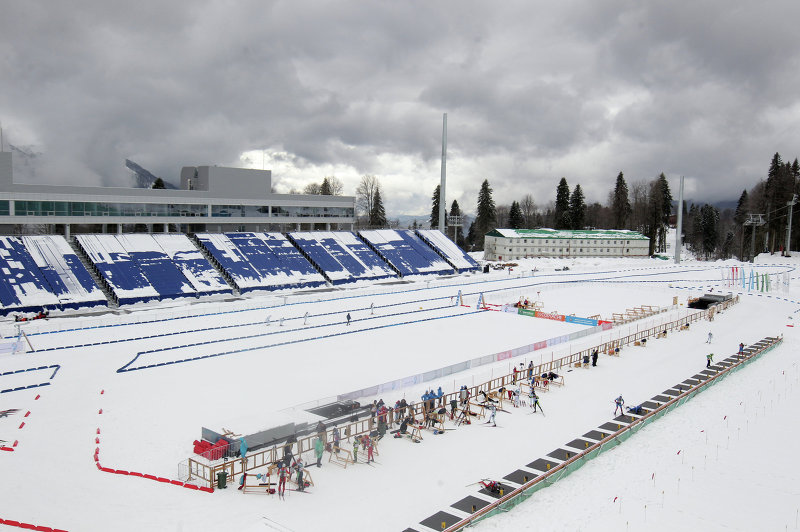 «d»
		 Лыжный спорт, лыжное 	двоеборье, биатлон.
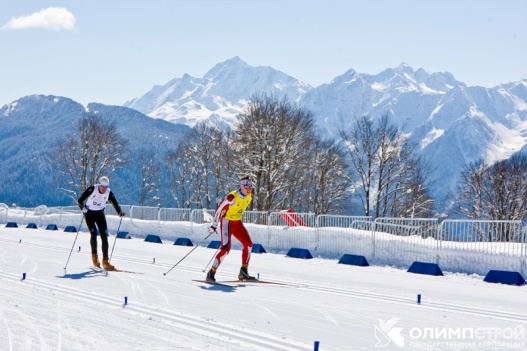 Олимпийские медали
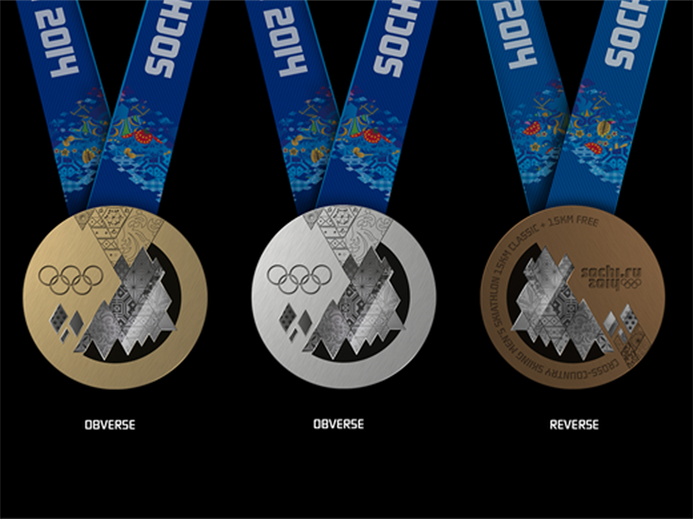 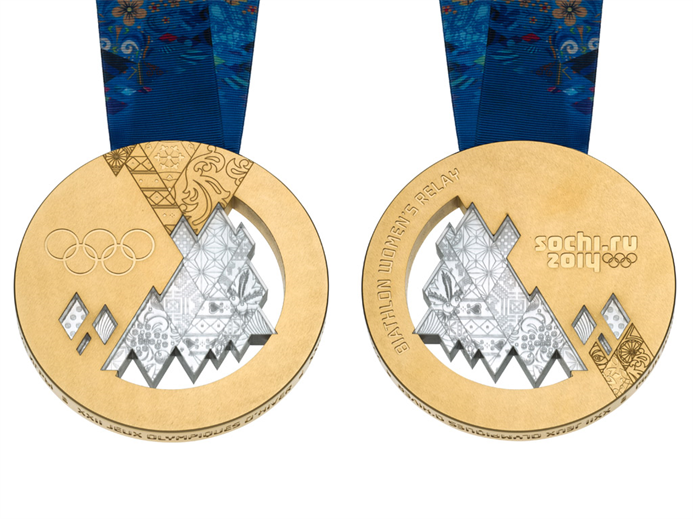 В основе дизайна медалей лежит основная идея бренда «Сочи 2014» – контрастность удивительной страны, где Европа встречается с Азией, где первозданная природа соседствует с мегаполисами, а инновации сочетаются с богатым культурным наследием. Золотистые лучи солнца преломляются сквозь призму заснеженных верхушек гор, теплое море соседствует с морозным льдом – воплотившись в медалях, эти контрасты природы России навсегда останутся с чемпионами и будут напоминать им о незабываемых Играх в Сочи.
		Медали Олимпийских игр «Сочи 2014» выполнены в ярком, оригинальном дизайне. С помощью гравировки на награды нанесено фирменное «лоскутное одеяло» Игр – мозаика из национальных узоров российских культур и этносов. Необычное сочетание металла и поликарбоната придает изделиям воздушность и самобытную красоту.
		Награды «Сочи 2014» - не просто медали, а настоящие произведения искусства
Медали «Сочи 2014» войдут в историю как самые-самые:
Инновационные: сочетание драгоценных металлов и искусственных материалов делает медали «Сочи 2014» по-настоящему уникальными.
Многочисленные: будет выпущено рекордное количество медалей в истории зимних Игр – около 1300.
Разнообразные: на Олимпийских медалях появятся 12 новых видов соревнований (слоупстайл, ски-хафпайп и т.д.).
Болеем за наших спортсменов на Олимпийских играх в Сочи!!!